Faculty of Computer Science, Institute of System Architecture, Database Technology Group
Sampling Algorithmsfor Evolving DatasetsRainer GemullaDefense of Ph.D. Thesis20.10.2008
Application Level (external)
Clustering
Find similar groups
Ofter superlinear in input size

Procedure
Run k-means
Estimate mean andvariance
99% confidenceinterval undernormal distribution

Run on sample
5%
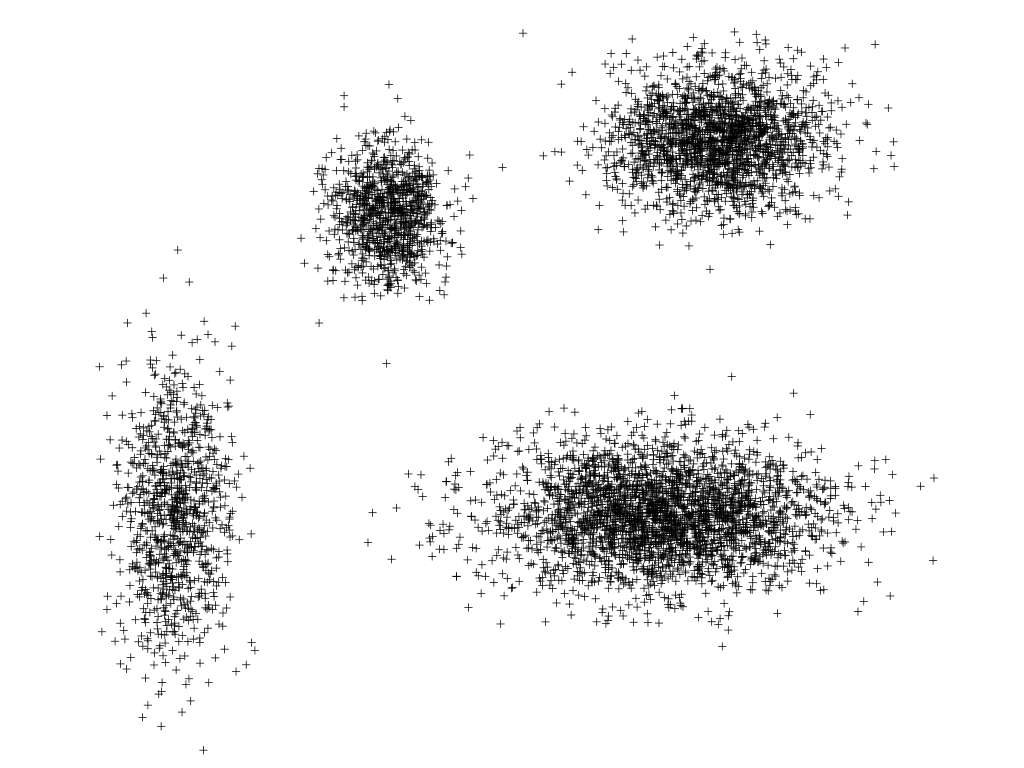 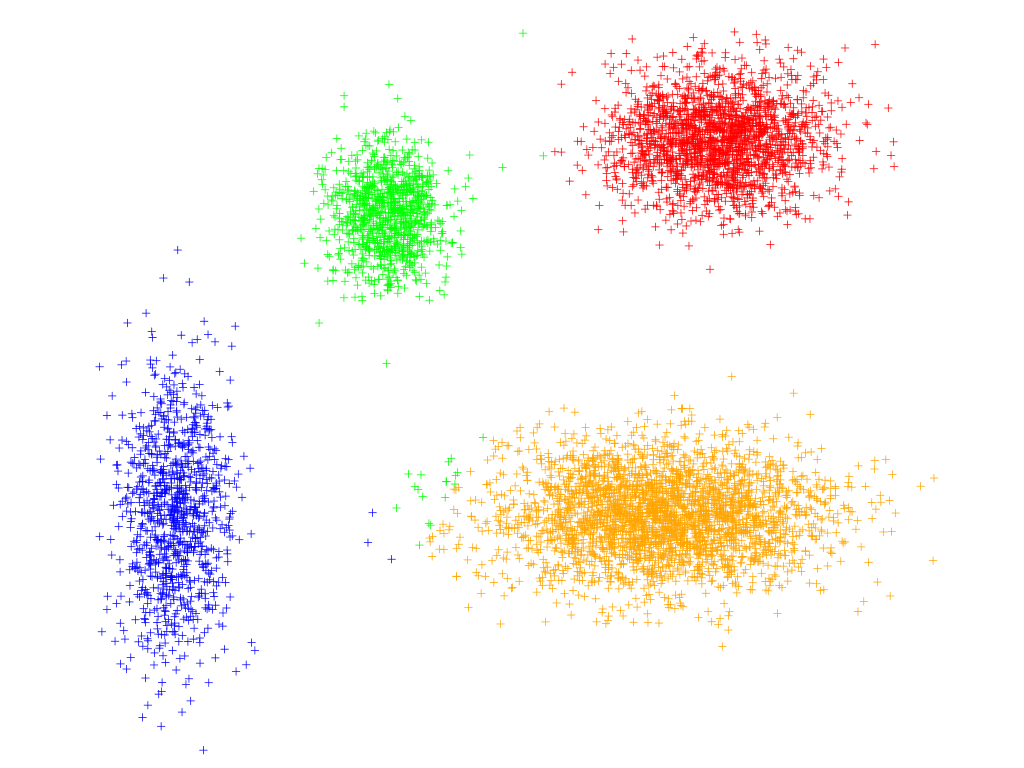 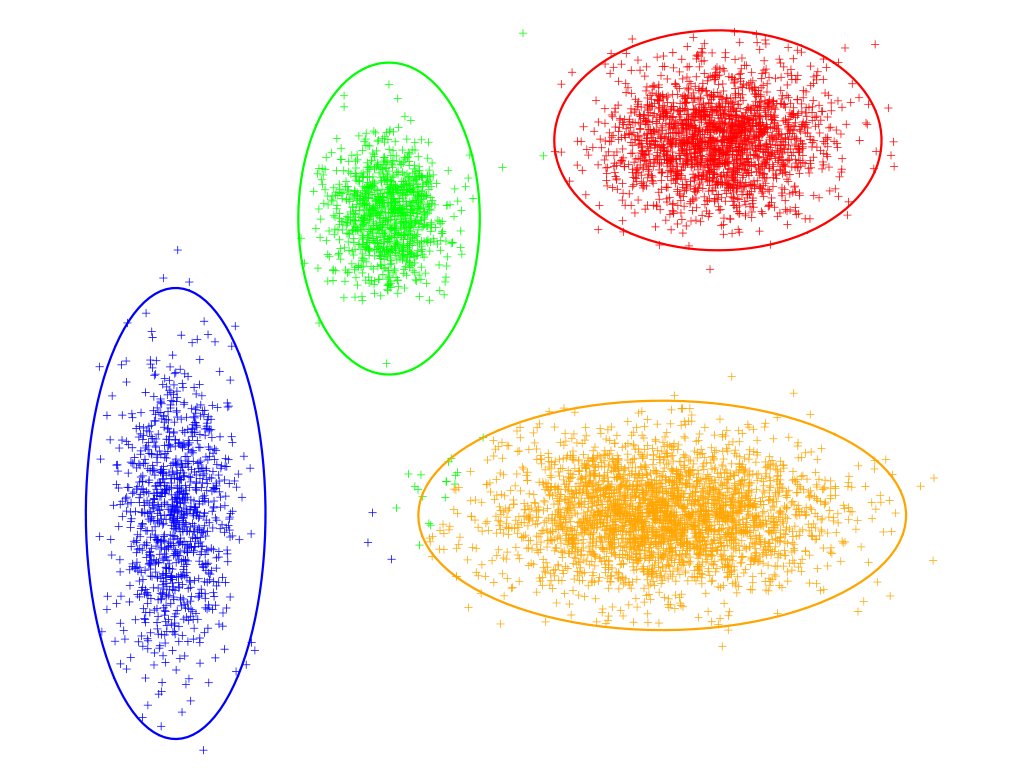 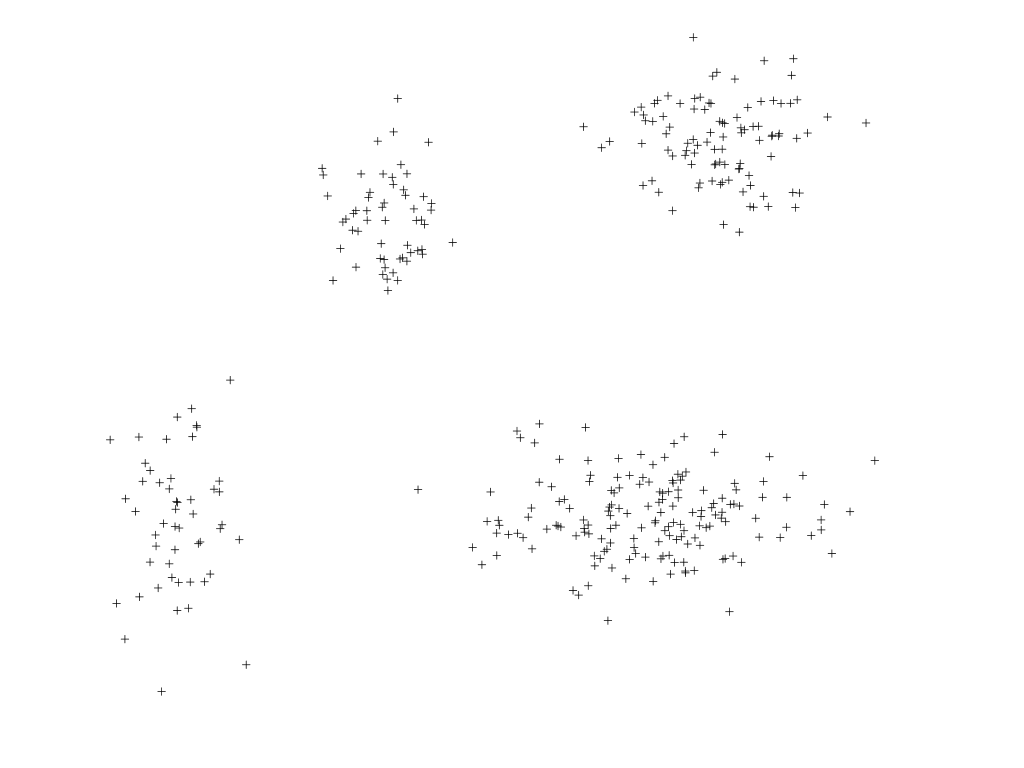 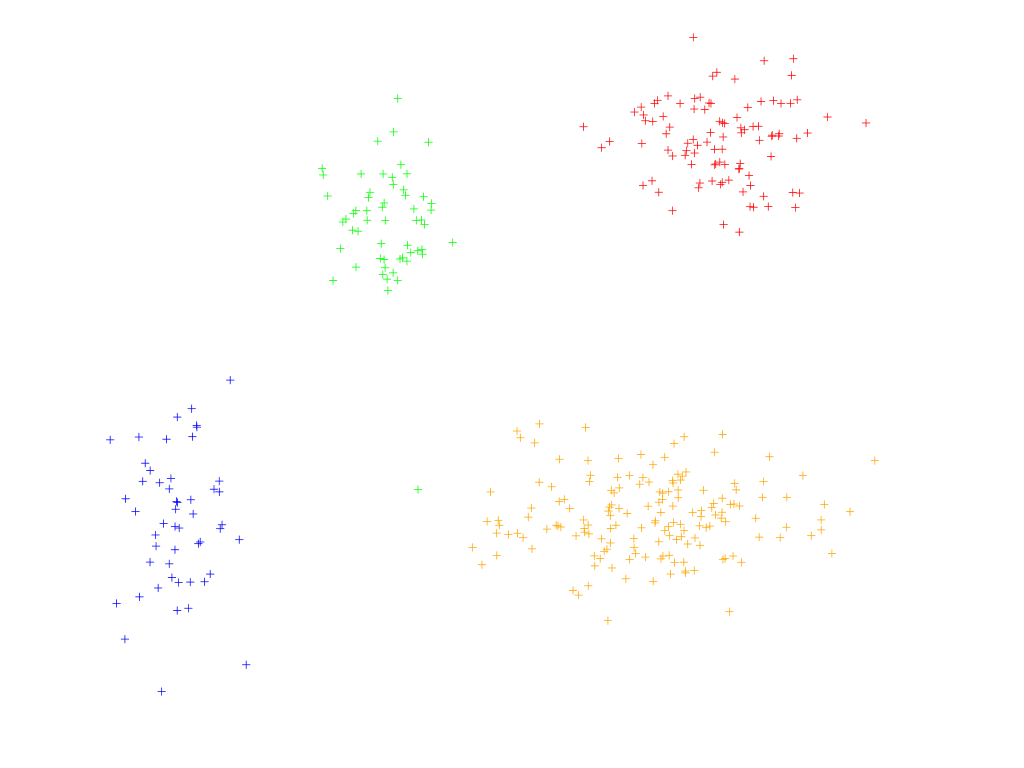 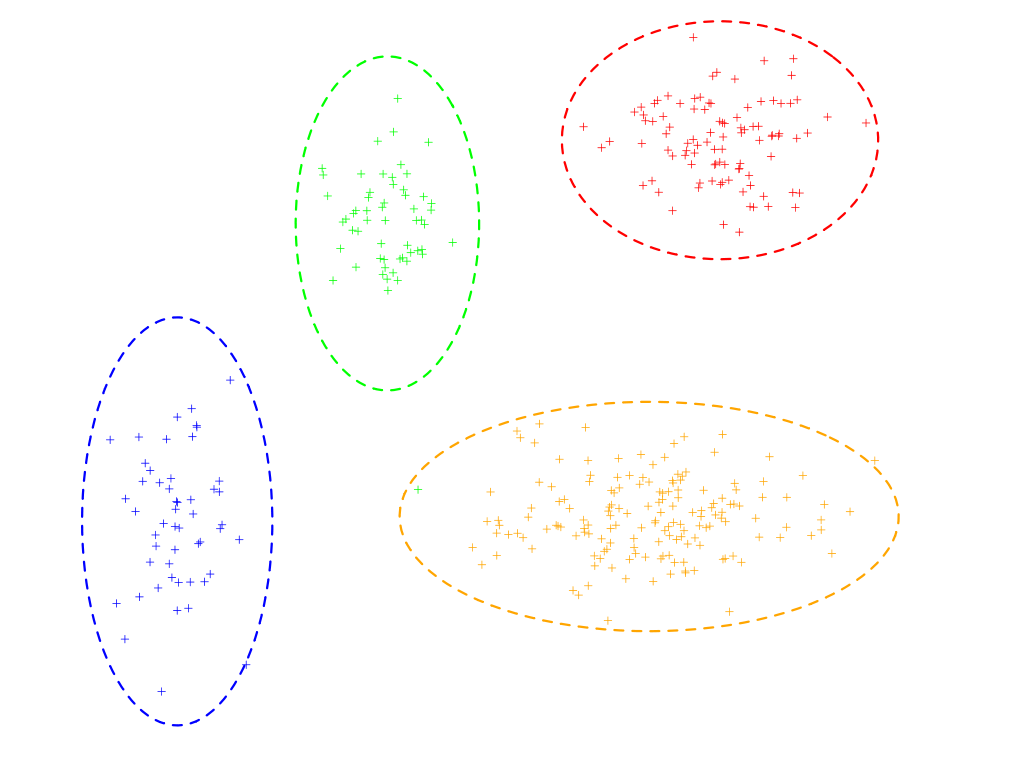 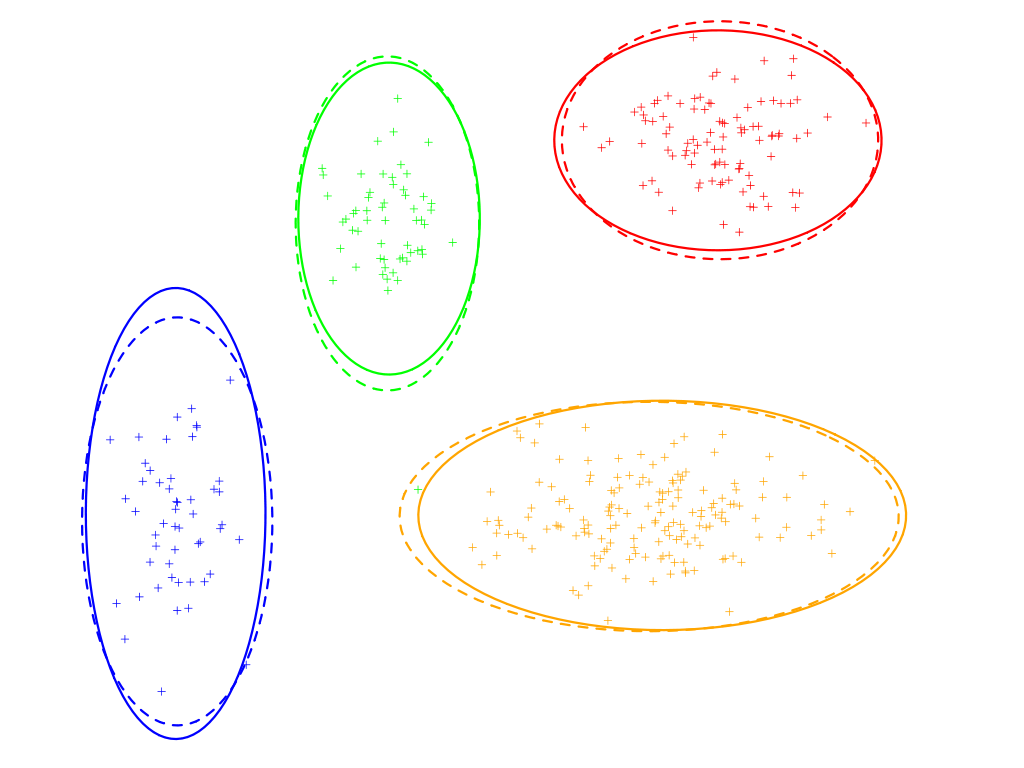 [Speaker Notes: Approximate query answering
Data mining
Data integration]
System Level (internal)
Selectivity Estimation
Determine percent-age of tuples thatsatisfy a query
Key to effectivequery optimization

Procedure
Exact computation
5% Sample

How good is this?
Arbitrary dataset
1% absolute error,95% confidence
≈20k items
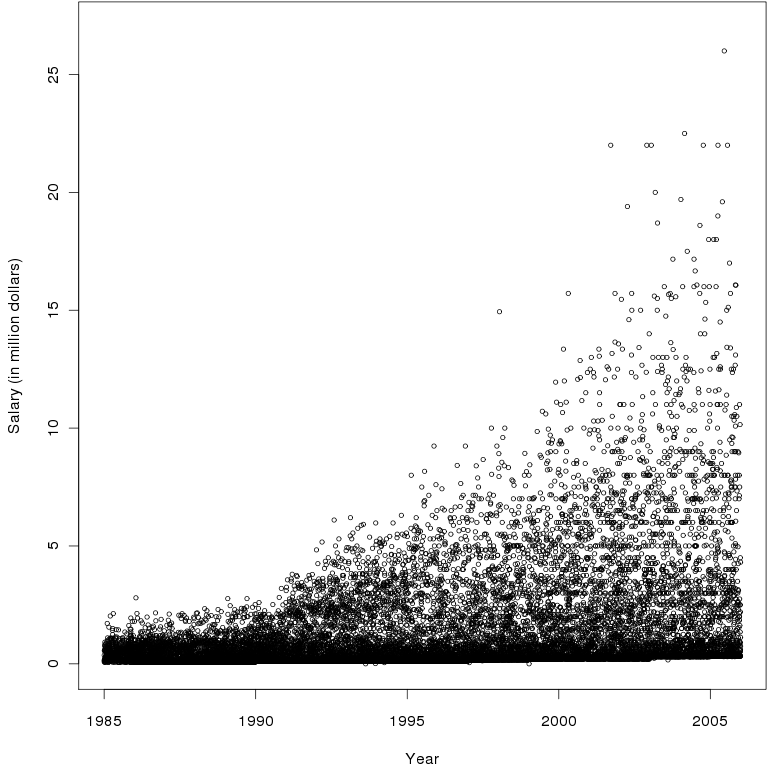 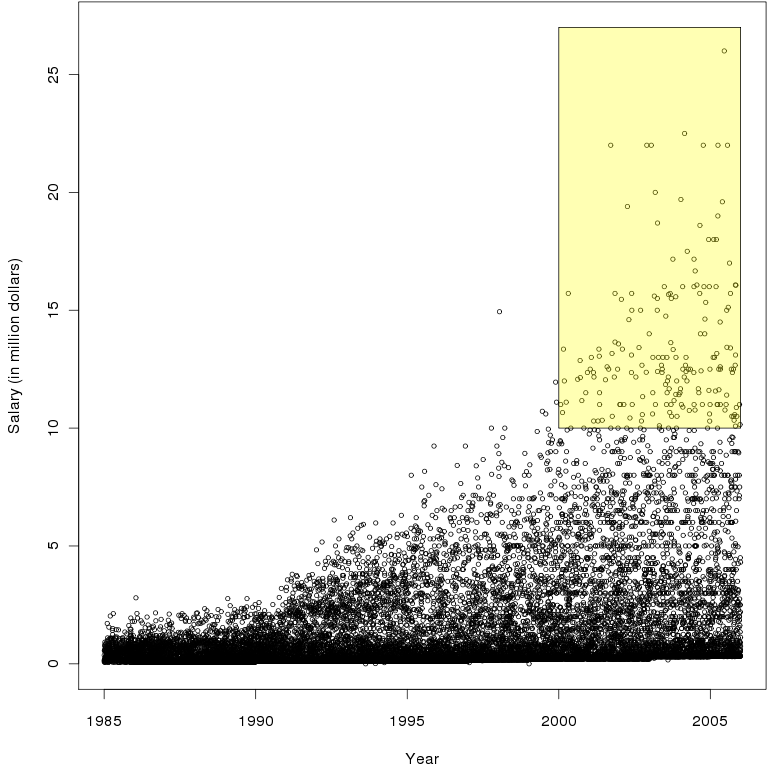 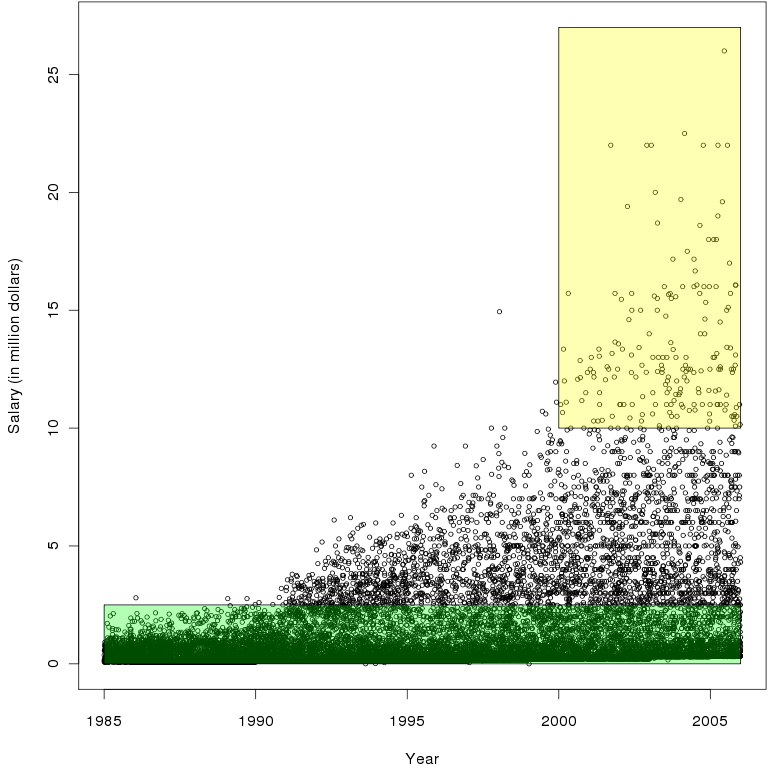 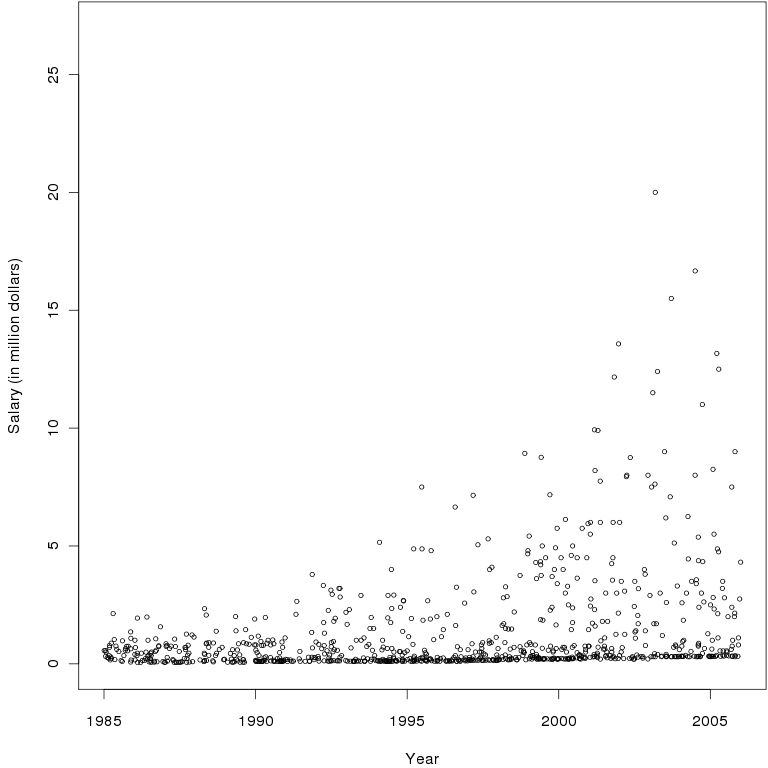 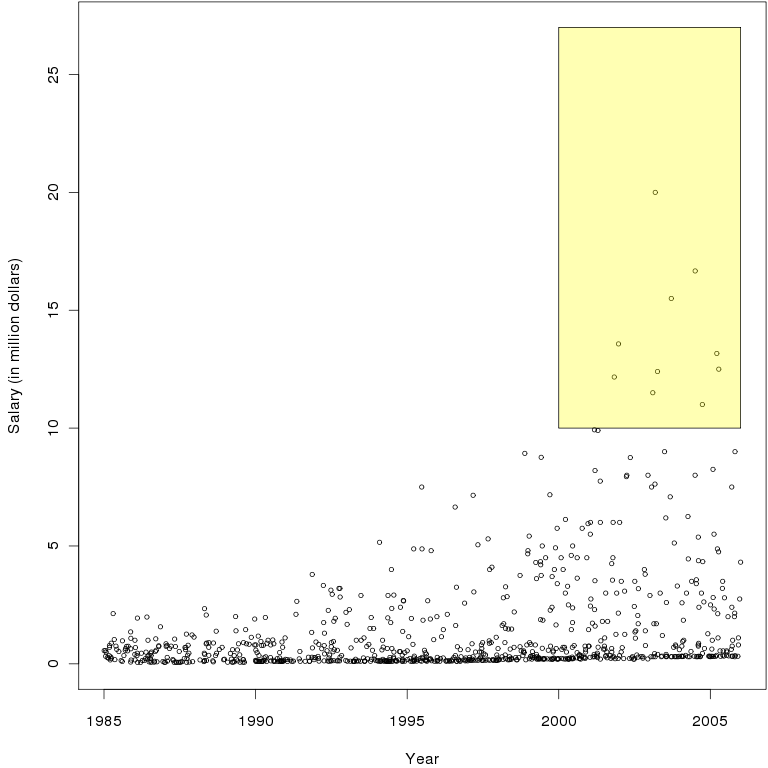 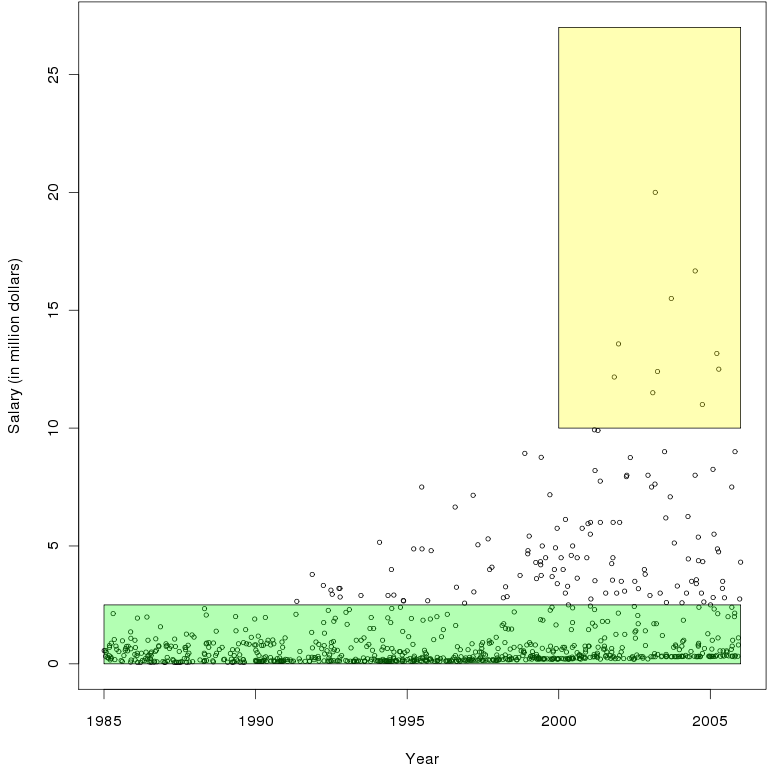 Exact:
1.1%

Sample:
≈1.2%
Sample:
≈83,6%

Exact:
83,8%
[Speaker Notes: Query optimization
Parameterization of algorithms
Load balancing

Number of rows has a binomial distribution Pr[X=k]=(n k) f^k (1-f)^k
Pr[error > 1%] = Pr[|f-X/n|> 1%]
1/(2*epsilon^2) ln(2/failure_prob)=18445]
Applications

Sample Computation

Sample Maintenance

The Whole Picture

Conclusion
Option 1: Query Sampling
Approximate
queries
Approximate
results
Base data
Sampling
step
Advantages
No impact on traditional query processing
No storage requirements
Disadvantages
Sampling step is expensive
Supports only simple queries
Cannot handle data skew
Queries
Updates
Estimation
step
[Speaker Notes: evreads <- function(q, b) 1-(1-q)^b 
10000 blocks a 100 tuples per block]
Option 2: Materialized Sampling
Base data
Sample
data
Approximate
queries
Queries
Estimation
step
Approximate
results
Updates
Sampling
step
My thesis
Advantages
Quick access to the sample
Sophisticated preprocessing feasible
Disadvantages
Storage space
Impact on updates
Applications

Sample Computation

Sample Maintenance

The Whole Picture

Conclusion
Sample Maintenance
Maintenance Problem for Evolving Datasets
Given: a dataset, a sample, a stream of operations
Insert: Add an item to the dataset
Update: Change the value of an item in the dataset
Delete: Remove an item from the dataset
Goal: maintain the statistical validity of the sample

Uniform Sampling
Each two samples of the same size are equally likely
Example dataset: {A, B, C}
The Classic Schemes
Reservoir sampling
Computes a random sample of size M
Fixed space consumption & response time
Might produce undersized samples

Bernoulli sampling
Computes a random sample of fraction ≈q
Varying space consumption & response time
Might produce oversized samples

Problems
Support for updates & deletions
Support for multisets & projections of multisets
Support for resizing & combination
Schemes cannot be used directly!
M=800k
q=10%
Reservoir Sampling & Deletions
Key problem
Deletions decrease the sample size






Proposed solutions
CAR samples, backing samples, tagged samples, passive samples, purged bernoulli samples, …
Key ideas
Refill: go to the base data and get replacement
Recompute: let the sample shrink, but recompute occasionally
{A, B, C}
-C
A
A
B
A
A
B
B
C
C
B
33%
33%
33%
Sample Size & Cost
=2% of the data
Almost constant
sample size
Zero base dataaccesses
Random Pairing
How does it work?
Compensates deletions with subsequent insertions
Details
Pair each insertion with a deleted „partner“
Undo the deletion of the partner
{A, B, C}
+D
A
A
B
A
A
B
A
A
B
A
A
B
B
C
C
B
B
C
C
B
D
D
1
1
1
33%
33%
33%
33%
33%
33%
33%
33%
33%
Direct pairing would require entire deletion history
 Use a randomized pairing
-C
1
1
Pair!
Pair!
1
+C
Bernoulli Sampling & Multisets
Why multisets?
Only columns relevant for analysis are stored in the sample
May not include the primary key

Bernoulli sampling on multisets
Insertions
Accept with probability q, reject otherwise



Deletions 
Pick a random copy and undo its insertion
Sample size is reduced when picked copy was sampled
Occurs with probability #sample/#base
We know #sample but not #base
A
A
A
A
A
A
A
A
A
A
S={(A,4)}
S=
S={(A,1)}
S={(A,2)}
S={(A,3)}
Augmented Bernoulli Sampling
Augmenting the sample
Count the number of insertions since first acceptance








How does this help to process deletions?
Delete right-side items first
We know the total number of A‘s
Naive scheme with probability (#sample-1)/(#inserts-1)
When empty, delete left-side item
A
A
A
A
A
A
A
A
A
A
A
S=
S={(A,1,1)}
S={(A,2,2)}
S={(A,2,3)}
S={(A,4,6)}
S={(A,3,5)}
S={(A,3,4)}
#sample
#inserts
=#right+1
Right
Full knowledge
Left
Just one sample
Applications

Sample Computation

Sample Maintenance

The Whole Picture

Conclusion
Incremental Sample Maintenance
Different scenarios require different sampling schemes
Base data


Set


Multiset


Projection
(distinct items)

Data stream window
Fixed

Fraction

Size

Fraction

Size

Fraction

Size

Fraction

Size
Insert
Update







?





n/a

n/a
Delete







?





n/a

n/a
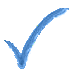 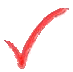 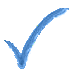 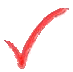 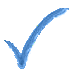 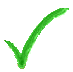 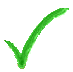 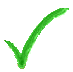 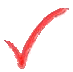 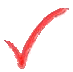 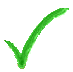 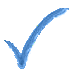 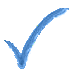 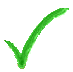 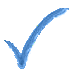 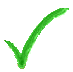 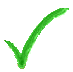 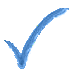 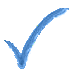 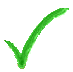 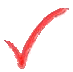 Survey sampling
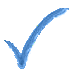 Previous work
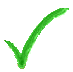 Novel schemes
Applications

Sample Computation

Sample Maintenance

The Whole Picture

Conclusion
Conclusion
Database sampling
Has a lot of applications …
… and provides us with a lot of interesting problems

Materialized sampling
Avoids performance problems of query sampling
Requires maintenance as data evolves
Efficient, incremental maintenance algorithms exist

In the thesis
Novel sampling algorithms
Improved estimators
Algorithms for resizing samples
Algorithms for combining samples
[Speaker Notes: Query sampling: slow, complex queries, data skew]
Thank you!
Questions?
Survey Sampling
[Speaker Notes: Full data:
- Not accessible: non-response, measurement errors, huge amount of human resources required]
Permuted-Data Sampling
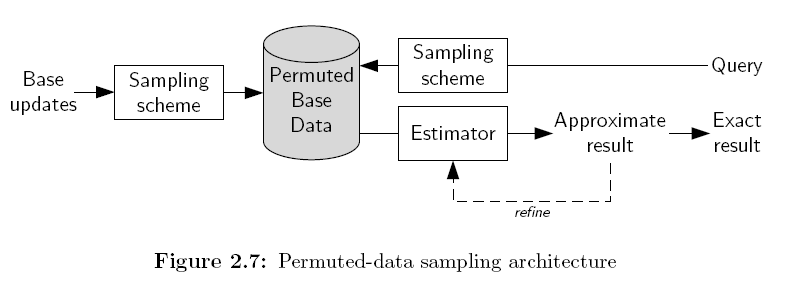 Rough Comparison
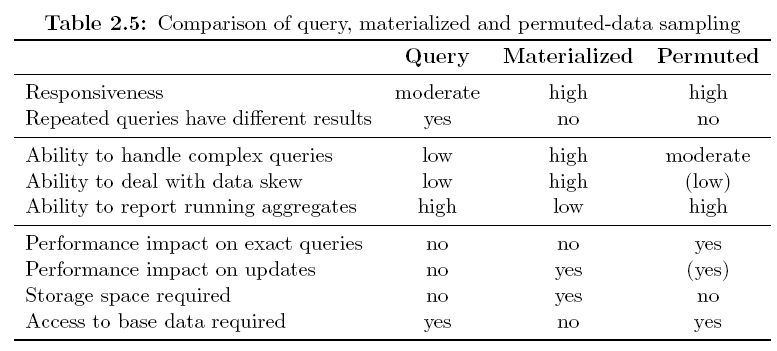 Reservoir Sampling
Reservoir sampling
computes a uniform sample of M elements 
building block for many sophisticated sampling schemes
single-scan algorithm
add the first M elements
afterwards, flip a coin
ignore the element (reject) 
replace a random element in the sample (accept)
accept probability of the ith element
Rainer Gemulla, Wolfgang Lehner, Peter J. Haas
A Dip in the Reservoir: 
Maintaining Sample Synopses of Evolving Datasets
[Speaker Notes: can be used to maintain a sample (insertions only)]
Reservoir Sampling (Example)
Example
sample size M = 2
Rainer Gemulla, Wolfgang Lehner, Peter J. Haas
A Dip in the Reservoir: 
Maintaining Sample Synopses of Evolving Datasets
Backup: An Incorrect Approach
Idea
use arriving insertions to refill the sample
Not uniform!
Rainer Gemulla, Wolfgang Lehner, Peter J. Haas
A Dip in the Reservoir: 
Maintaining Sample Synopses of Evolving Datasets
Slide 25
(VLDB 2006)
Random Pairing
Example
Rainer Gemulla, Wolfgang Lehner, Peter J. Haas
A Dip in the Reservoir: 
Maintaining Sample Synopses of Evolving Datasets
Slide 26
(VLDB 2006)
Total Cost
Total cost
stable dataset, 10M operations
sample size 100k, data access 10 times more expensive than sample access
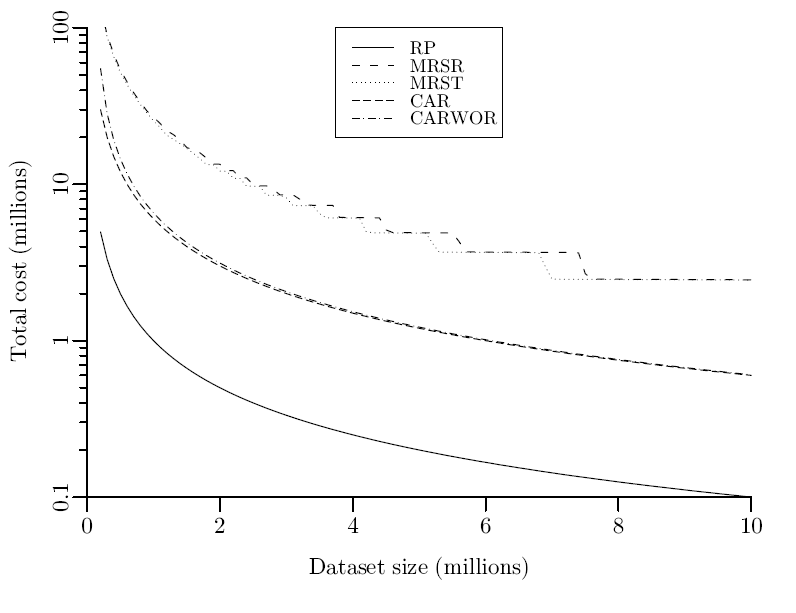 Base data access
No base data access
Rainer Gemulla, Wolfgang Lehner, Peter J. Haas
A Dip in the Reservoir: 
Maintaining Sample Synopses of Evolving Datasets
[Speaker Notes: we counted number of accesses to sample & bast data
logarithmic scale!

# (Test 10) Sigmod06Evaluation.evaluatePerformanceSize()
#
# targetSize    = 100000
# noOperations  = 10000000
# db sizes      = 5000000 5100000 5200000 5300000 5400000 5500000 5600000 5700000 5800000 5900000 6000000 6100000 6200000 6300000 6400000 6500000 6600000 6700000 6800000 6900000 7000000 7100000 7200000 7300000 7400000 7500000 7600000 7700000 7800000 7900000 8000000 8100000 8200000 8300000 8400000 8500000 8600000 8700000 8800000 8900000 9000000 9100000 9500000 9300000 9400000 9500000 9600000 9700000 9800000 9900000 10000000 
# repetitions   = 1000
# minSize       = 80000
# qratio        = 0.8]
Types of Data Sets
Data sets
variation of data set size
influence on sampling
Stable
Growing
Shrinking
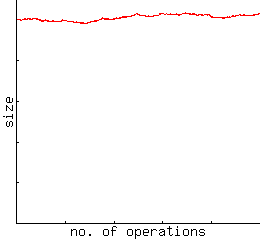 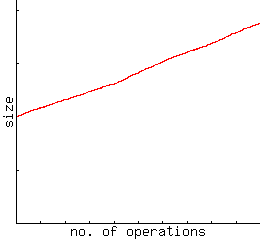 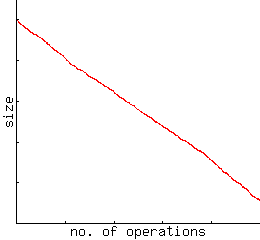 Goal: 
stable sample
Goal: 
controlled growing sample
uninteresting
Rainer Gemulla, Wolfgang Lehner, Peter J. Haas
A Dip in the Reservoir: 
Maintaining Sample Synopses of Evolving Datasets
Slide 28
(VLDB 2006)
[Speaker Notes: initial size 1M
random decision between 30 inserts/deletions]
Resizing
Example
resize by 30% if sampling fraction drops below 9%
dependent on costs of accessing base data
Low costs
Moderate costs
High costs
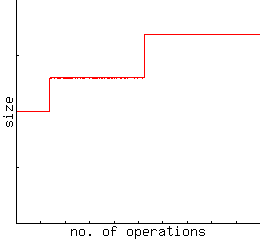 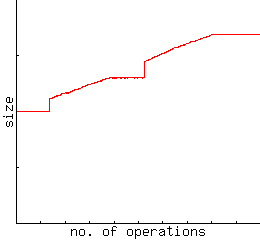 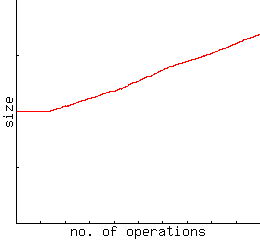 immediate resizing
combined solution
Random pairing resizing
Rainer Gemulla, Wolfgang Lehner, Peter J. Haas
A Dip in the Reservoir: 
Maintaining Sample Synopses of Evolving Datasets
[Speaker Notes: there is no space to print the data set
same experimental settings as in the other schemes]
Backup: Bounded-Size Sampling
Why sampling?
performance, performance, performance

How much to sample?
influencing factors
storage consumption
response time
accuracy
choosing the sample size / sampling fraction
largest sample that meets storage requirements
largest sample that meets response time requirements
smallest sample that meets accuracy requirements
Rainer Gemulla, Wolfgang Lehner, Peter J. Haas
A Dip in the Reservoir: 
Maintaining Sample Synopses of Evolving Datasets
Slide 30
(VLDB 2006)
Backup: Bounded-Size Sampling
Example
random pairing vs. bernoulli sampling
average estimation
Data set
Sample size
Standard error
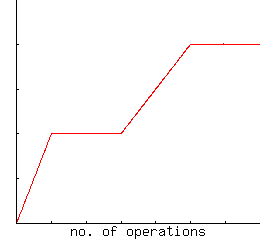 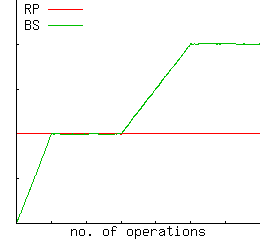 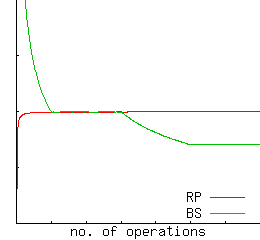 BS violates 1, 2
BS violates 3
Rainer Gemulla, Wolfgang Lehner, Peter J. Haas
A Dip in the Reservoir: 
Maintaining Sample Synopses of Evolving Datasets
Slide 31
(VLDB 2006)
[Speaker Notes: # (Test 12) Vldb06Evaluation.evaluateBernoulli()
#
# DATASET_SIZE1          = 1000000
# DATASET_SIZE2          = 2000000
# RUNS1                  = 2000000
# RUNS1_2                = 2000000
# RUNS2                  = 2000000
# SAMPLING_FRACTION     = 0.01
# SAMPLE_SIZE           = 10000
# PRINT_RATE            = 10000]
Example: Bernoulli sampling
Bernoulli sampling (coin-flip sample)
each item is included with probability q (=sampling rate)
sample size is qN in expectation, where N is window size
not a bounded-space scheme
Example: 40byte items, 32kbyte space  max 819 items
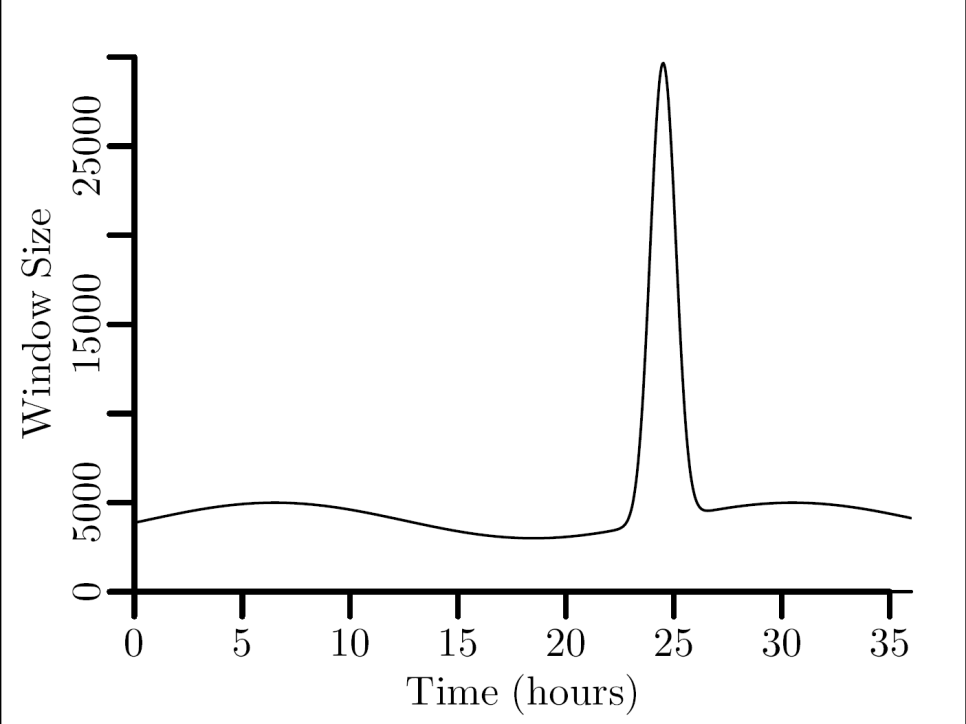 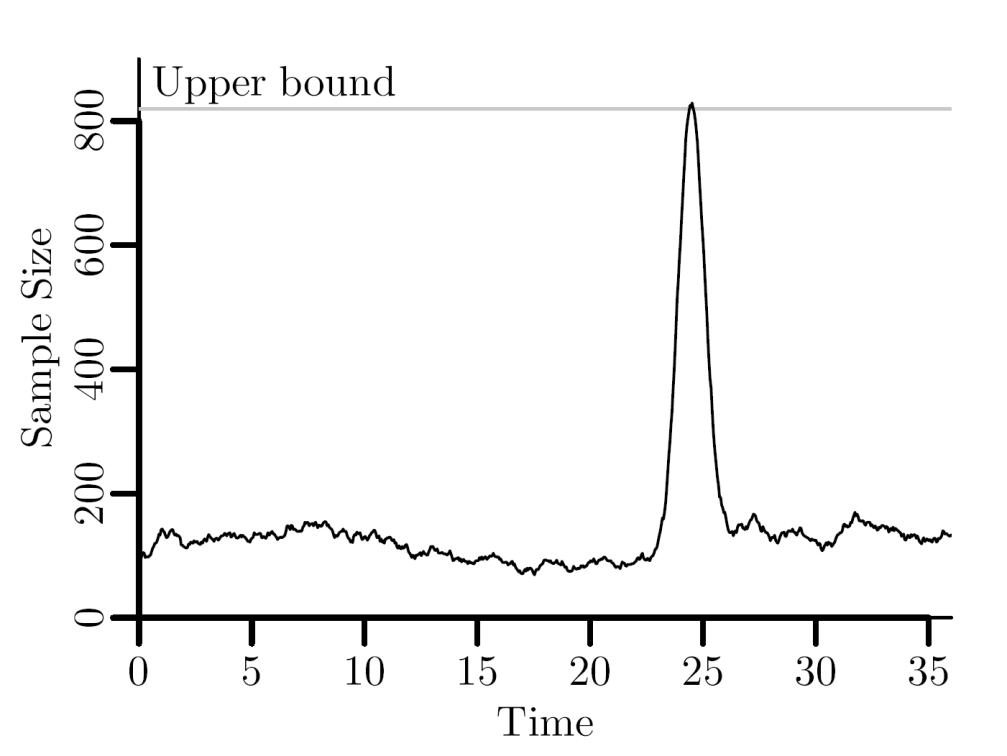 q = 0.0276
Example: Priority Sampling
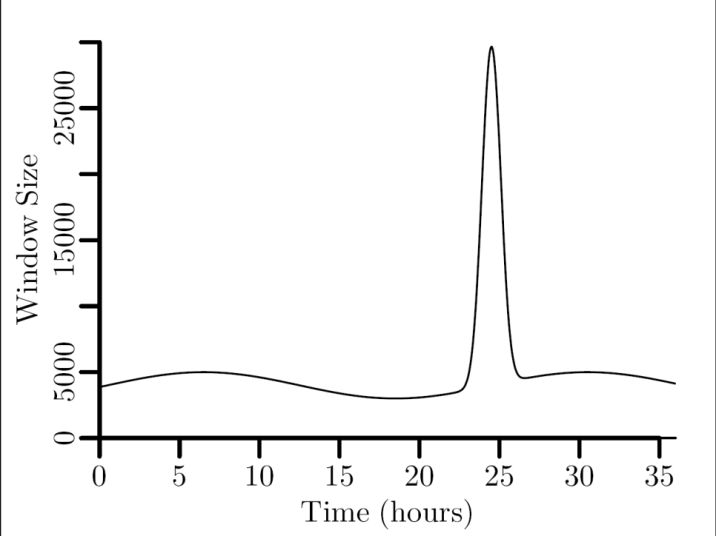 Sample size
Sample space
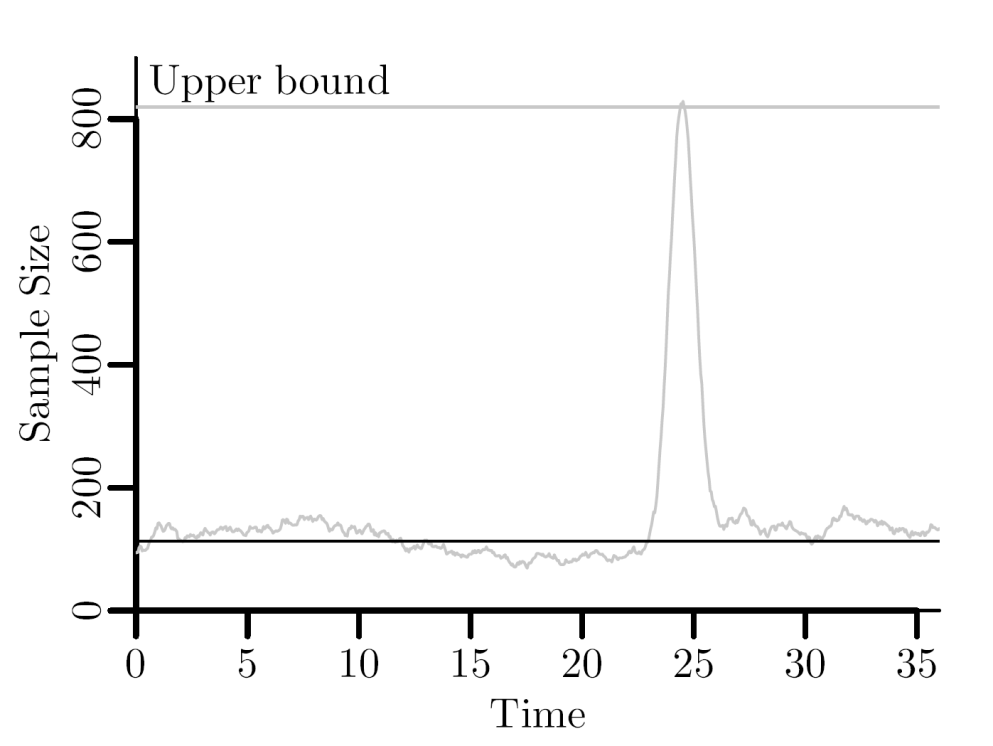 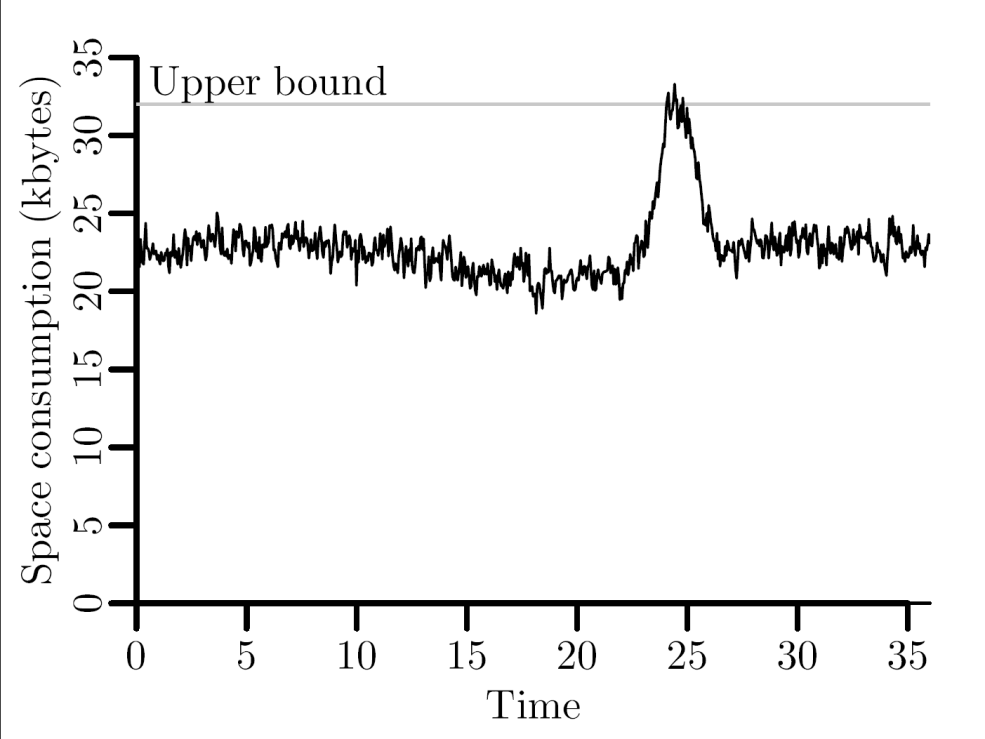 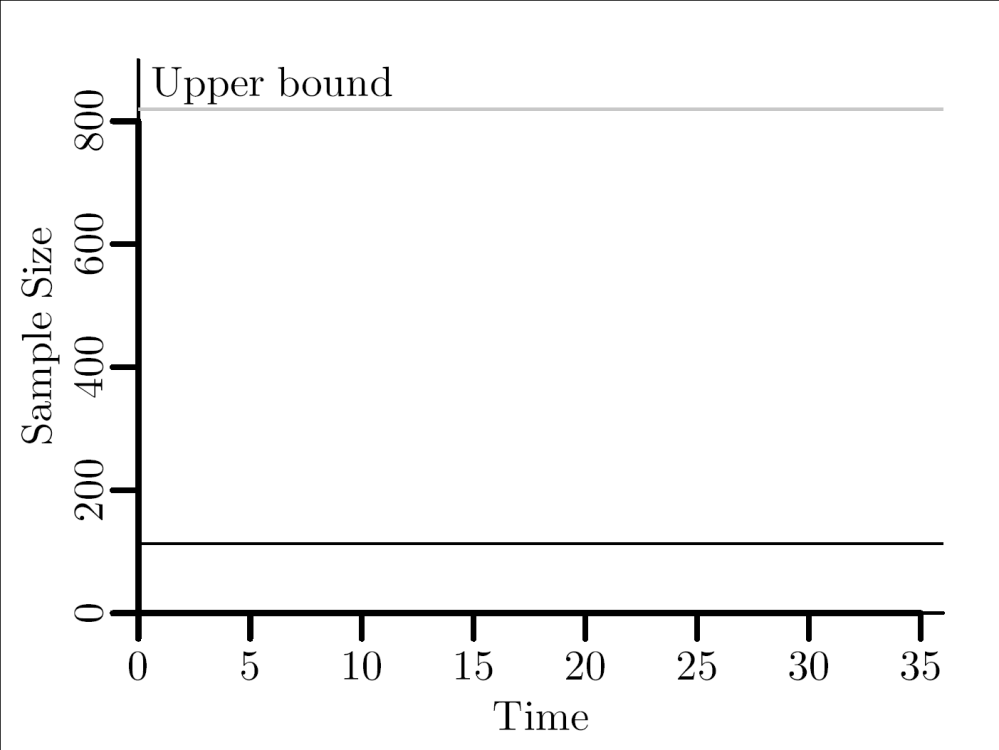 k = 113 items
Example: Bounded Priority Sampling
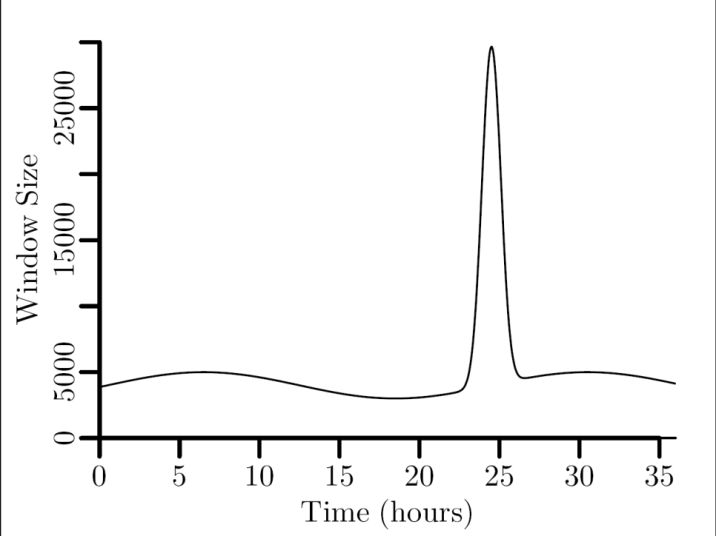 Sample size
Sample space
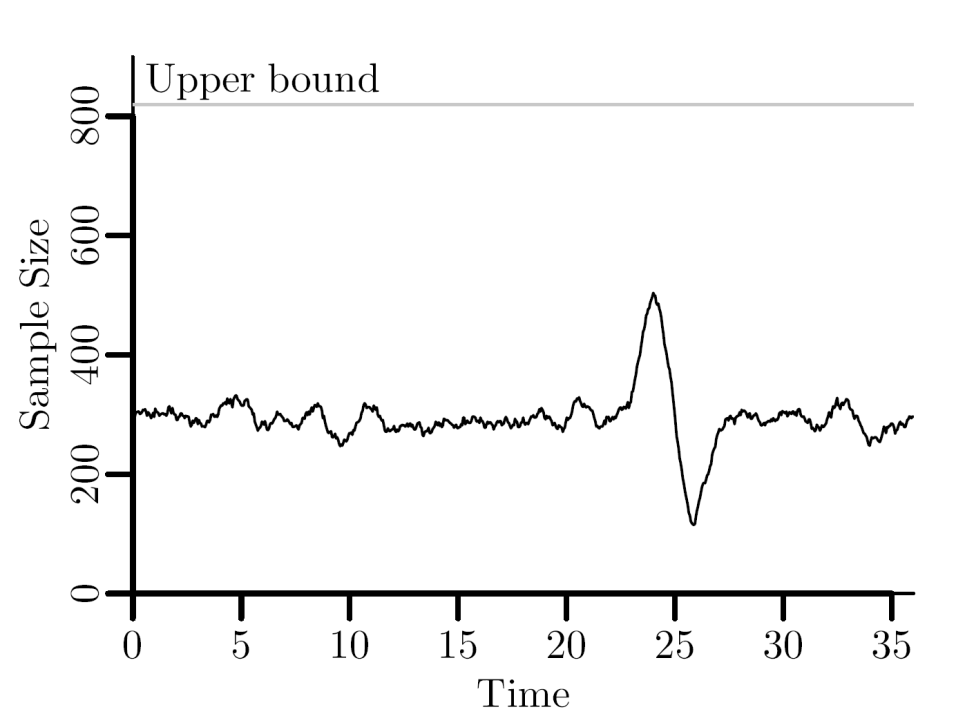 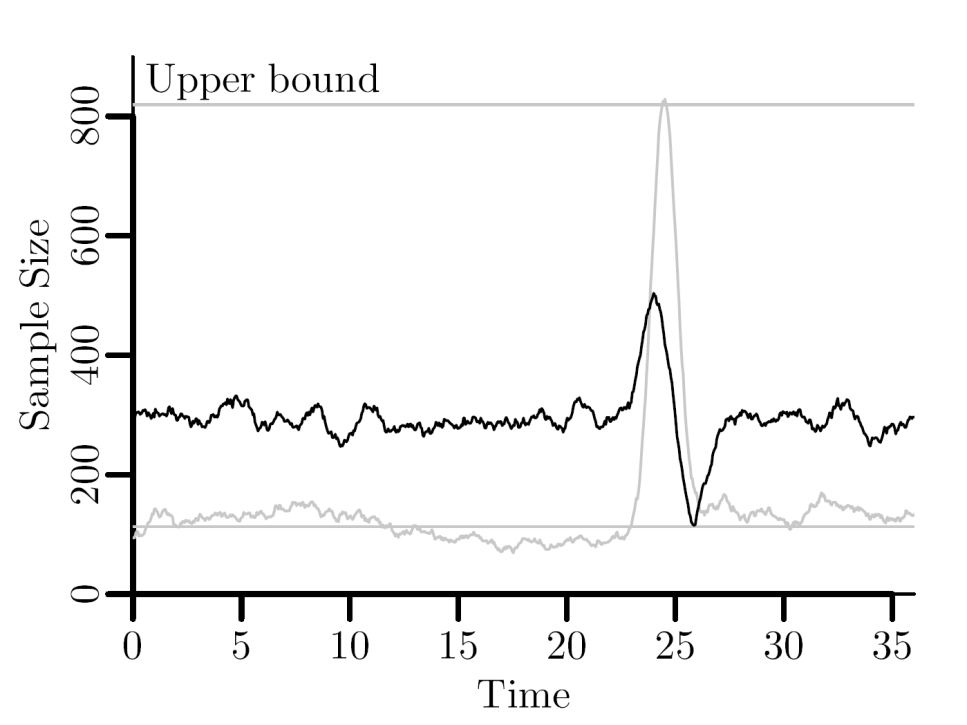 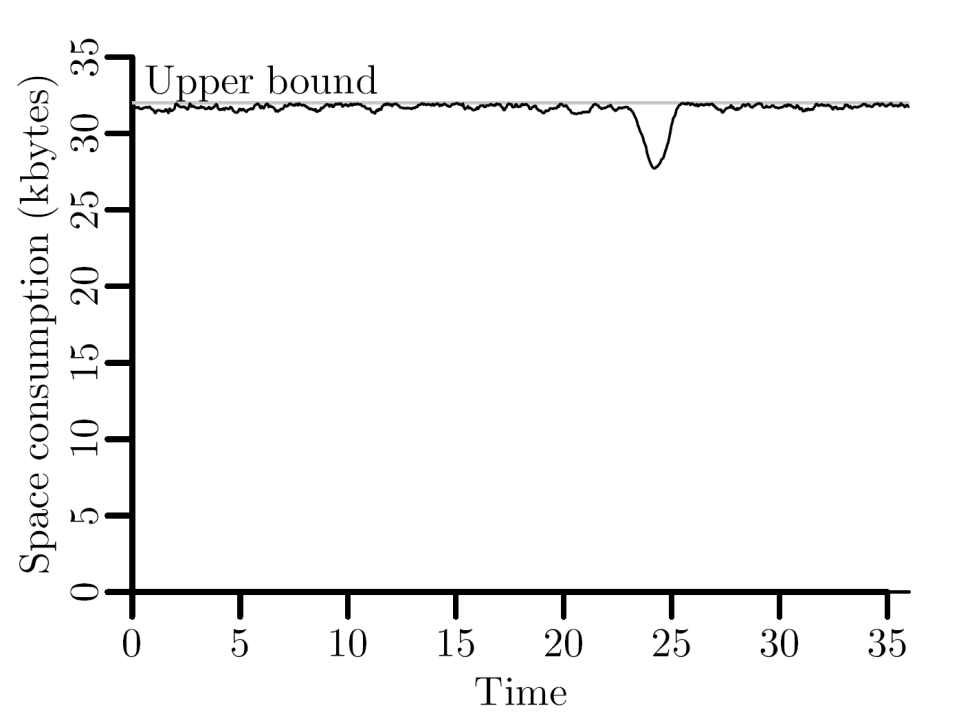 k = 585 items
Full-Scale
Warehouse Of
 Data Partitions
Sample
Sample
Sample
Warehouse
of Samples
S1,1
S1,2
Sn,m
merge
S*,*
S1-2,3-7
etc
More Motivation:A Sample Warehouse
35